msa
CUSTOMER STORY & BACKGROUND
▼
MSA Financial just purchased Adobe Campaign Standard (ACS) and is interested in integrating it with the other Adobe Marketing Cloud Solutions in order to realize the "Campaign Orchestration" Use Case and apply it to their credit card application process.
financial
MSA Financial uses AEM; they are redesigning the application form to allow the FSI Company to reach out to potential prospects and remind them to complete the application process.
Business Issue: 
Focus on Triggered Messages: MSA Financial has noticed that only 50% of their visitors are completing the credit card application process. The marketing department has redesigned the form to collect the customer’s email address in the first step to help with the remarketing and customer acquisition process.
During the sales process, the customer shared with the Sales Team that, on average, 
15% of visitors
 to a credit card-specific page attempt to apply for a credit card, which is higher than the industry average, yet
only 50% of those visitors
 actually end up applying for a credit card.
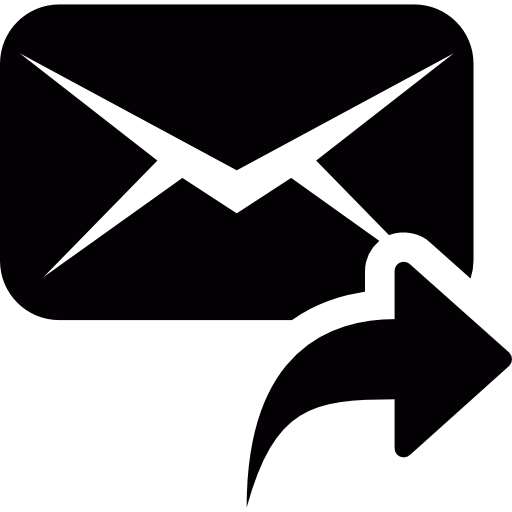 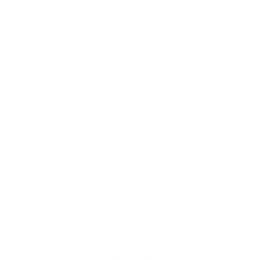 The Campaign Form in AEM is completed in the four steps explained below:

Step 1: Apply for a Credit CardCustomers will enter an email address, first name, and a last name. This information is then saved to ACS.
Step 2: Thank You for RegisteringA page that thanks the customer and acknowledges their interest
Step 3: Complete RegistrationA page that uses Adobe I/O to retrieve known customer data from ACS and then asks them to fill out additional fields, such as address and credit card type.
Step 4: Complete the ProcessA Thank-you page that acknowledges their application.
Use Case to Solve For:
Remarketing Campaign to help reclaim the users who abandon the application.
Workflows enable you to send automated communications (known as “Campaigns”) on different channels (SMS, email, mobile, etc.).  Want to start with email and move to other channels.
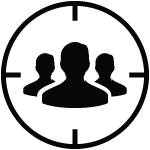 In response, the sales team 
helped the customer identify 
some key offerings Adobe 
should help remarket to those 
who don't successfully apply. Adobe Campaign Standard's email remarketing is at the forefront of that offering. 

Your job is to help MSA Financial set up a remarketing campaign within Adobe Campaign Standard to make good on this vision.
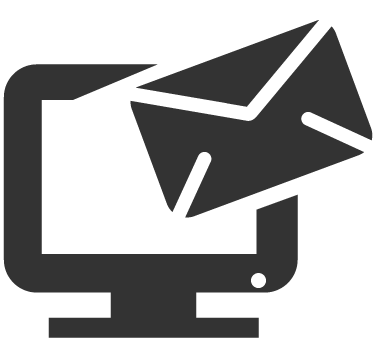 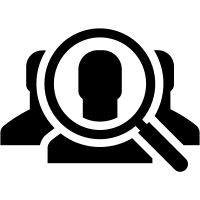 Specific Campaign for the Use Case: 
Have identified a specific segment/audience to target (aka “money misers”) that they could target for a low rate travel credit card.  These are long standing customers with good credit scores and history but do not have high interest cards now.  MSA Financial wants to target this group of people to deepen loyalty and product depth through this cross-channel effort.
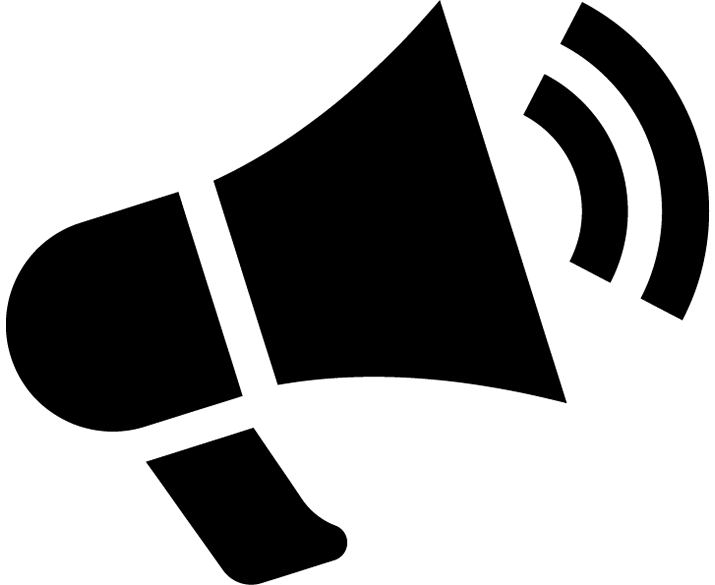 1
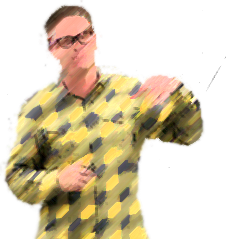 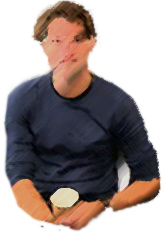 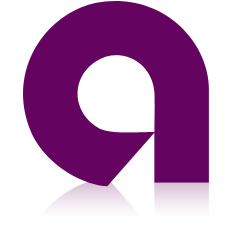 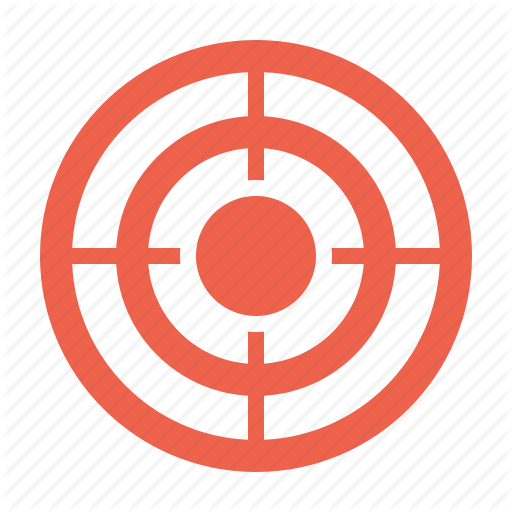 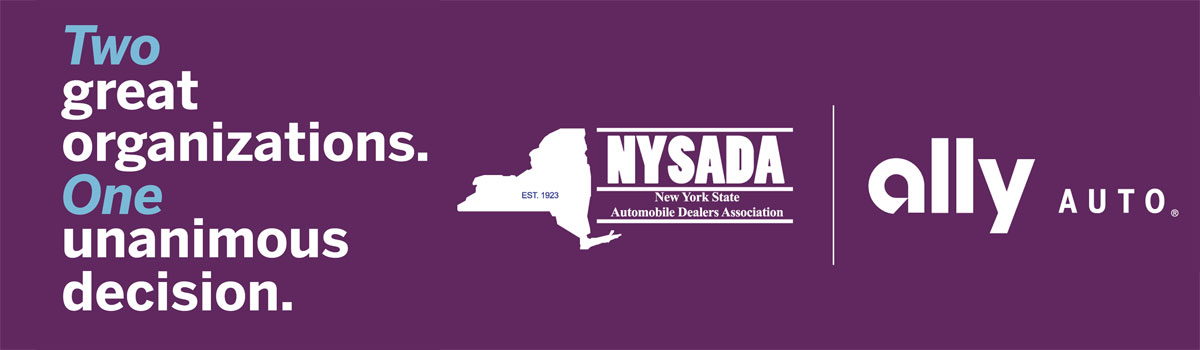 SCENARIO 1: ADJUSTING PERSONALIZATION STRATEGY
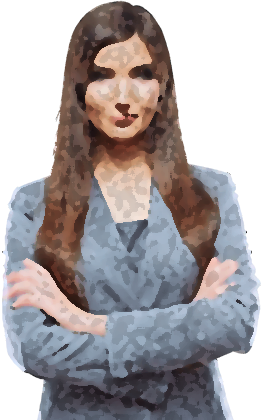 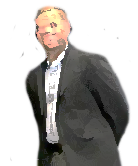 Systems / Data Available
Onsite Activity
3rd Party Data
CRM Data
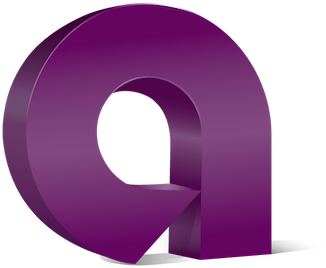 Organizational Structure
Center of Excellence for Analytics
Advertising Agency does creative for campaigns.
Mobile
IP Addresses
Predictive & Modeled
Display Impressions
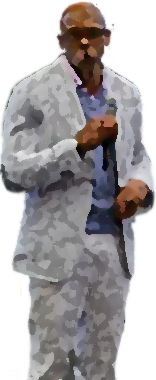 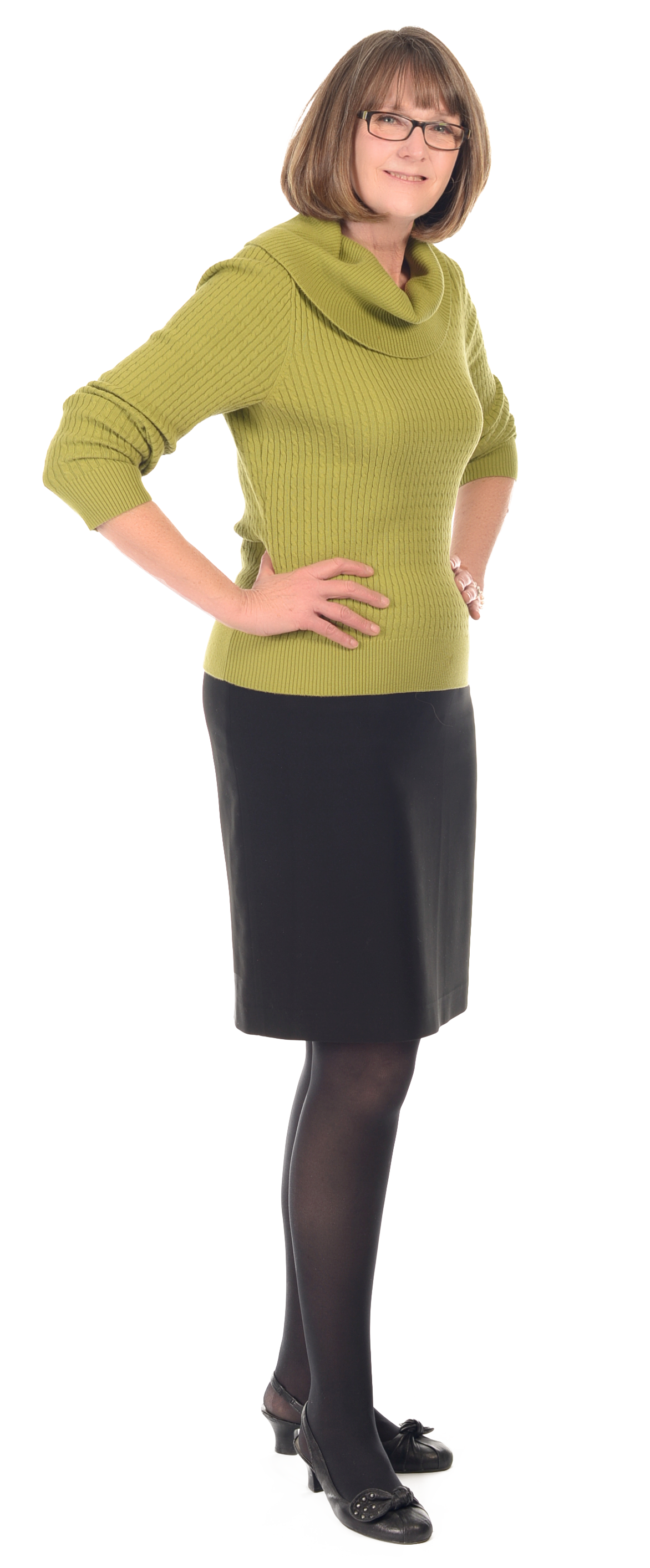 Adobe Products Owned or Purchased
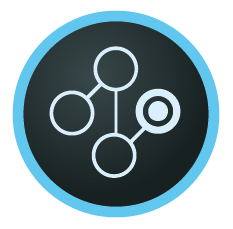 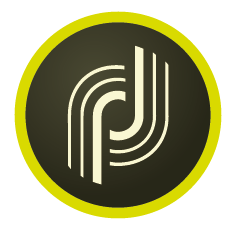 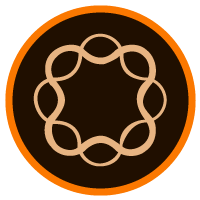 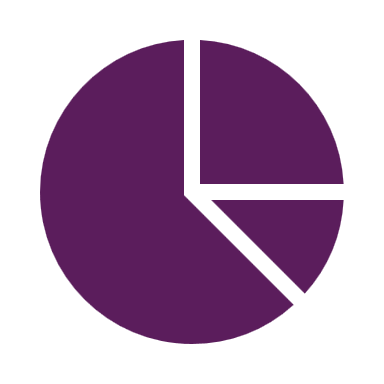 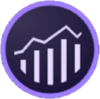 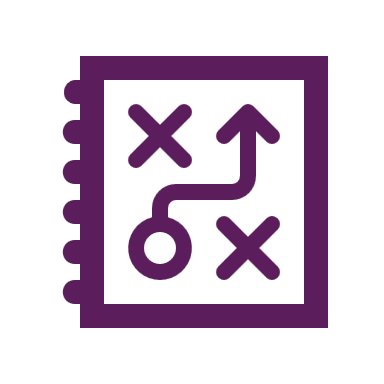 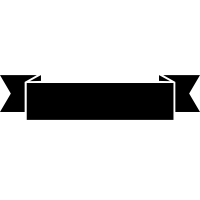 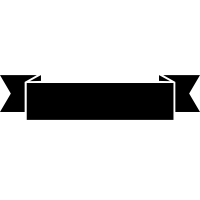 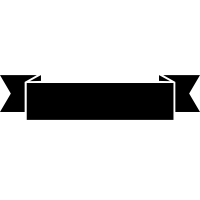 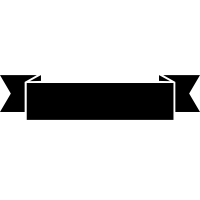 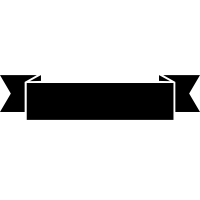 Organization Goals
Key Performance
Indicators (KPIs)
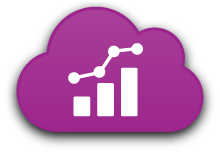 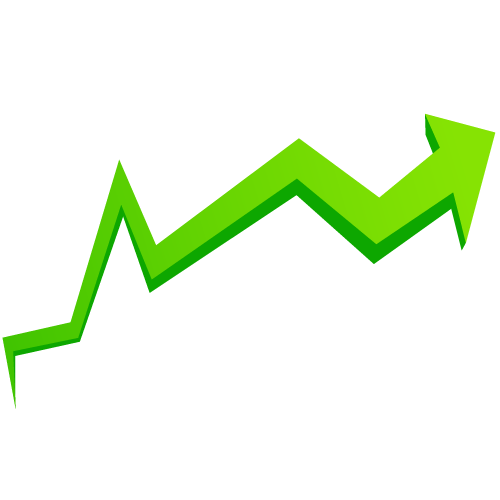 New Account Sign Ups
Financial Services Orders
Visit Metrics
Current Audiences: 
Eligibility Codes
Customer vs Prospect
Demographic
Behavioral (Visit)
Grow revenue through new account acquisition
Cross sell current clients new financial services
Create a personalized digital experience for Customers
Derive deeper segment insights 
Leverage capabilities across the cloud to maximize potential
Improve customer satisfaction and overall site experience
CAMPAIGN STANDARD
ANALYTICS STANDARD
TARGET PREMIUM
AEM
Other Technology Used in Enterprise
Storefront and TradeKing.
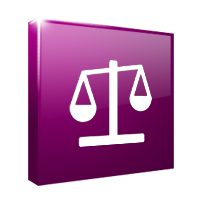 Advertising is not tied to marketing data.  Working with in house marketers, media managers, and analysts  to centralize ad buying and make ad buying more sophisticated using detailed audience profiles.

Multiple lines of business are new and are yet to be integrated.

Business model changed from High Value accounts to Acquisition of new accounts.
Content, Risks, and Issues:
Current Context Passed Along from Sales:
Advertising is not tied to marketing data.  Working with in house marketers, media managers, and analysts  to centralize ad buying  and make ad buying more sophisticated using detailed audience profiles.

Multiple lines of business are new and are yet to be integrated.

Business model changed from High Value accounts to Acquisition of new accounts.
Solve For:
Need to improve insight across channels.  Currently no Confidence in campaign execution and validation.  No Cross Sell in place, products exist in Silos.

Needs an audience strategy:  Where/how to achieve segments for personalized emails using current tools.
Business Process for Campaign Creation
All content creation, email marketing, web content and publishing and print media is outsourced to an agency.   Coordinated through the in house marketing team that provides approved offers and reviews/approves content.
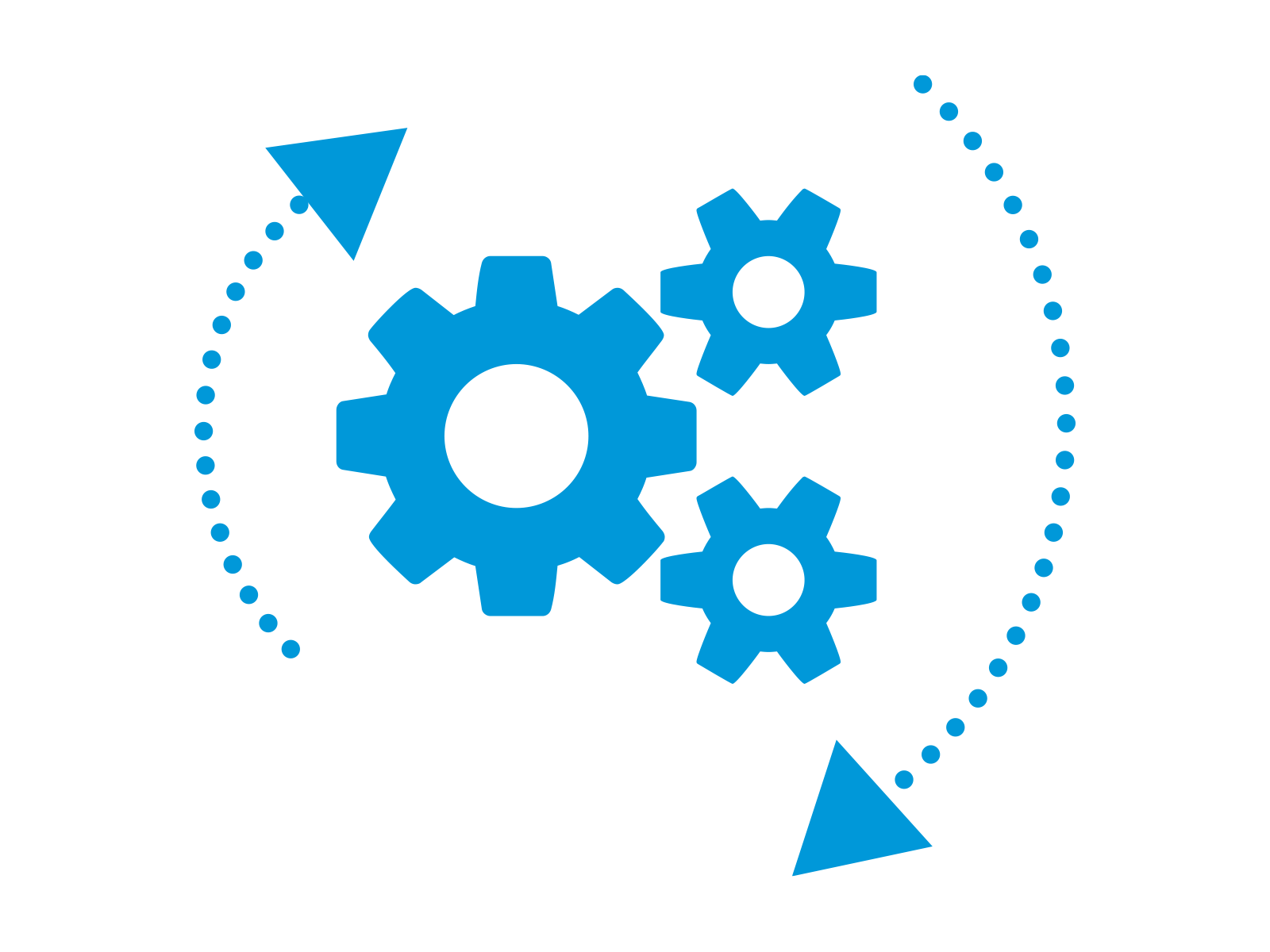 2
Core
Services
Content, Risks, and Issues
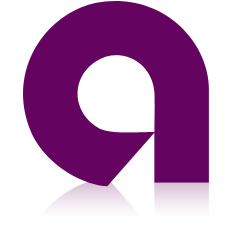 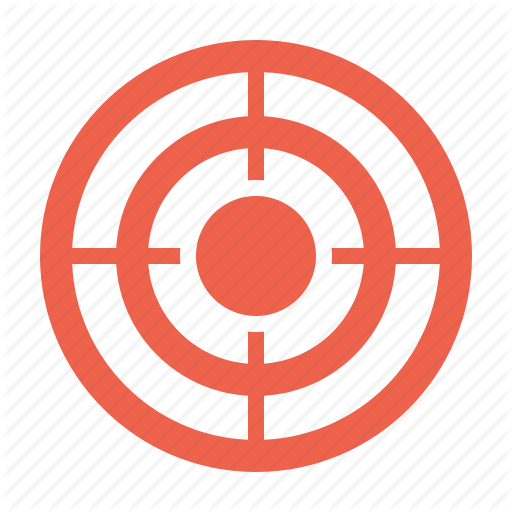 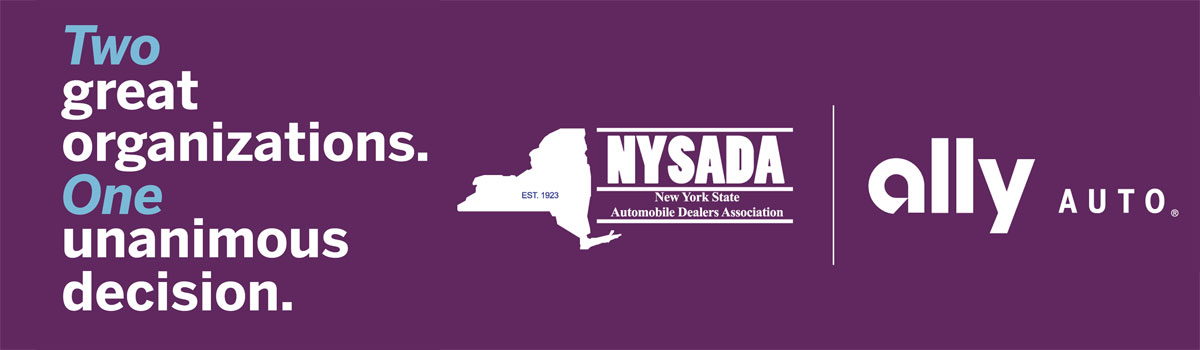 SCENARIO 2: CREATIVE PERSONALIZATION
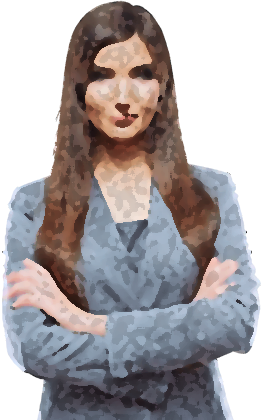 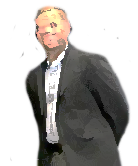 Organizational Structure
All content created in house with a team spread out between IT and Marketing for web, mobile and email.  Content is highly regulated and privacy of tracking Users is very much a concern, as well as data security.
Systems / Data Available
No centralized data warehouse - each division has their own set of customers and their account data. Does not purchase any 3rd party data.
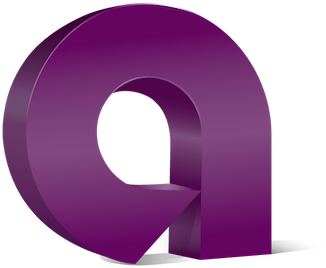 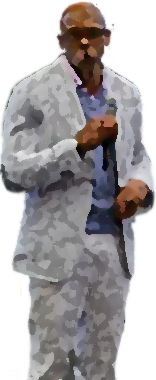 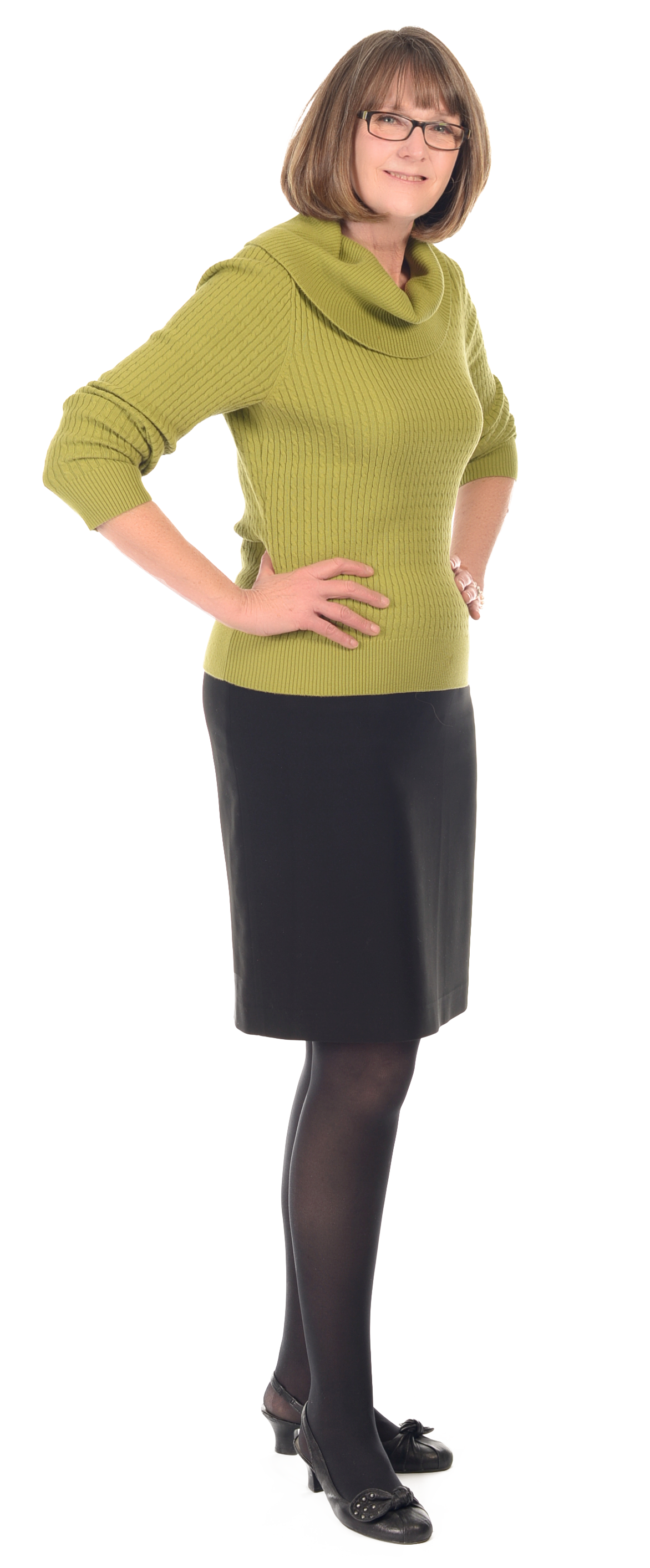 Adobe Products Owned or Purchased
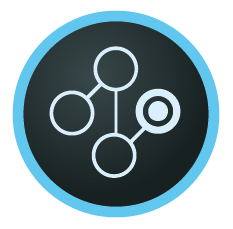 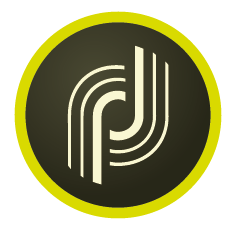 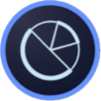 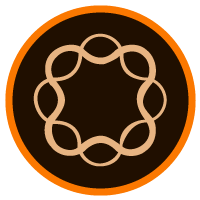 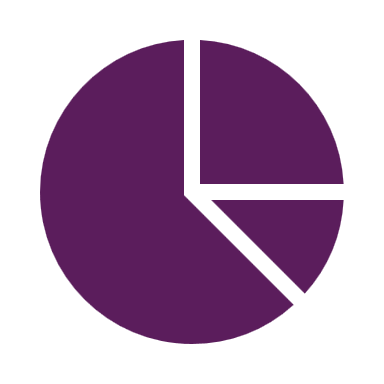 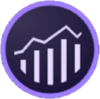 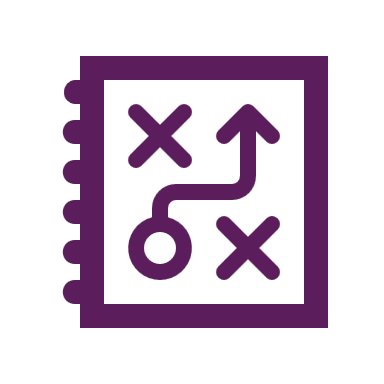 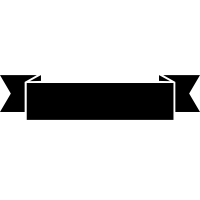 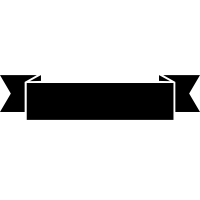 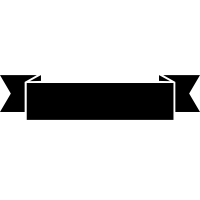 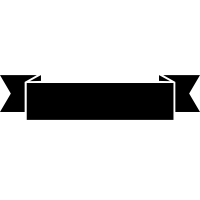 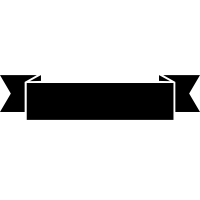 Organization Goals
Key Performance
Indicators (KPIs)
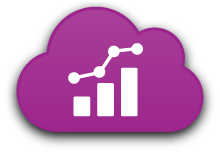 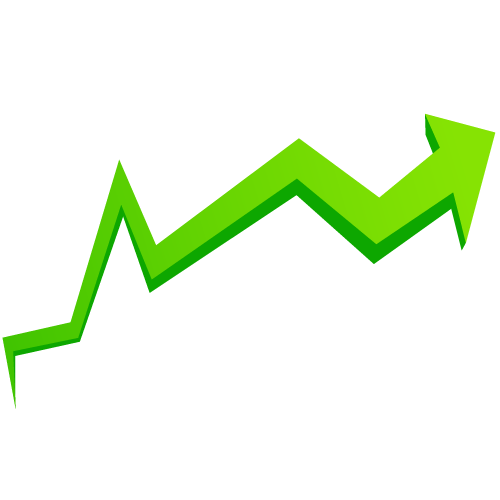 Bank Conversions
Credit Card Conversions
Applications (Started, Finished)
File Downloads
Tool Usage
Increase leads/ decrease acquisition costs
Increase self services (eStatements/bill pay)
Decrease call center activity
Want to offer new card to existing customers
CAMPAIGN STANDARD
AAM
ANALYTICS PREMIUM
TARGET
AEM (On-Prem)
Other Technology Used in Enterprise
Have multiple analysis and dashboarding tools.  Believes that deeper customer analysis will help the personalization strategy..
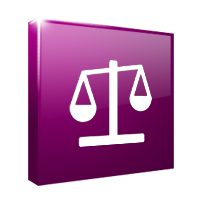 Advertising is not tied to marketing data.  Working with in house marketers, media managers, and analysts  to centralize ad buying and make ad buying more sophisticated using detailed audience profiles.

Multiple lines of business are new and are yet to be integrated.

Business model changed from High Value accounts to Acquisition of new accounts.
Content, Risks, and Issues:
Current Context Passed Along from Sales:
Strong desire to deliver the right message at the right time in the right channel, but no idea how to get to that point.

Highly regulated environment. All content must be part of a trackable approval process.

Wants to move away from email and paper processes to digital workflows. 

Requires significant security & has PII concerns.
Solve For:
Approach to communicate with same customers from 2 different segments.

Optimizing creative creation workflow for personalization on those segments.
Business Process for Campaign Creation
Each division has their own process for campaign creation and have to get the approvals for the offers.  There is a placement calendar for cross division marketing but it's not optimal for each division as it's just calendarized and not based on performance.
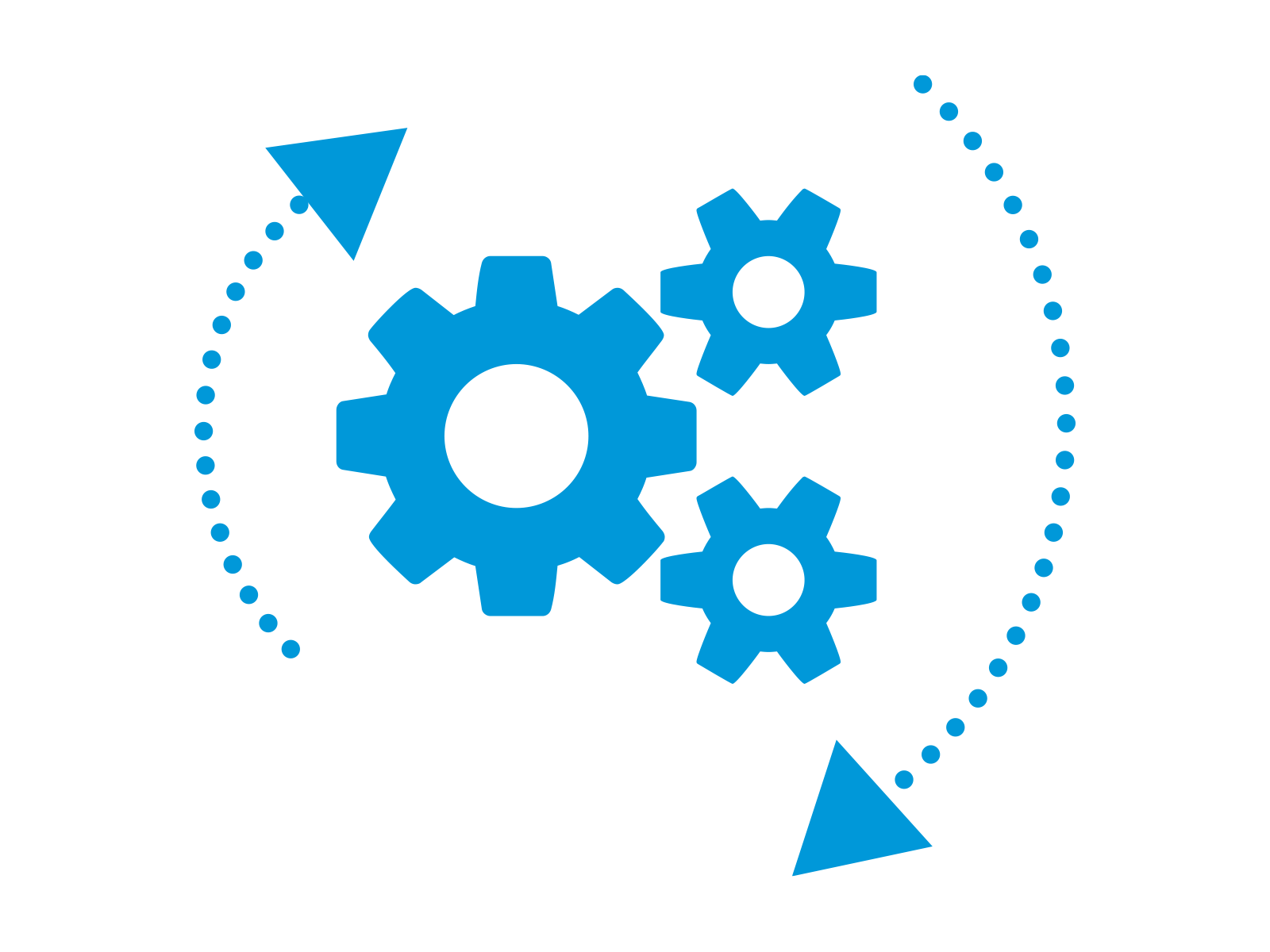 3
Core
Services
Content, Risks, and Issues
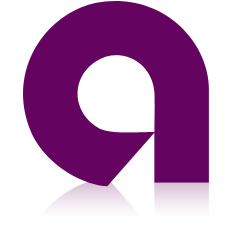 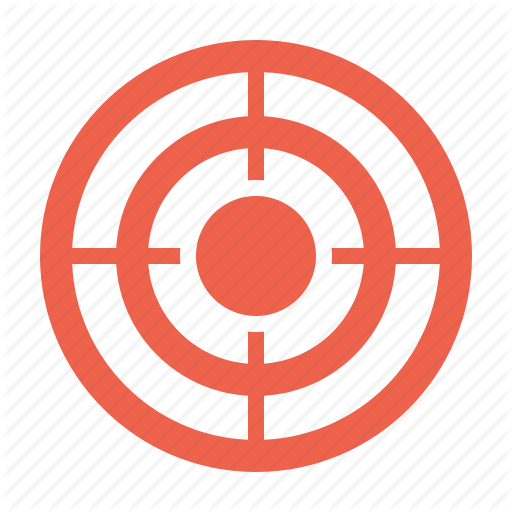 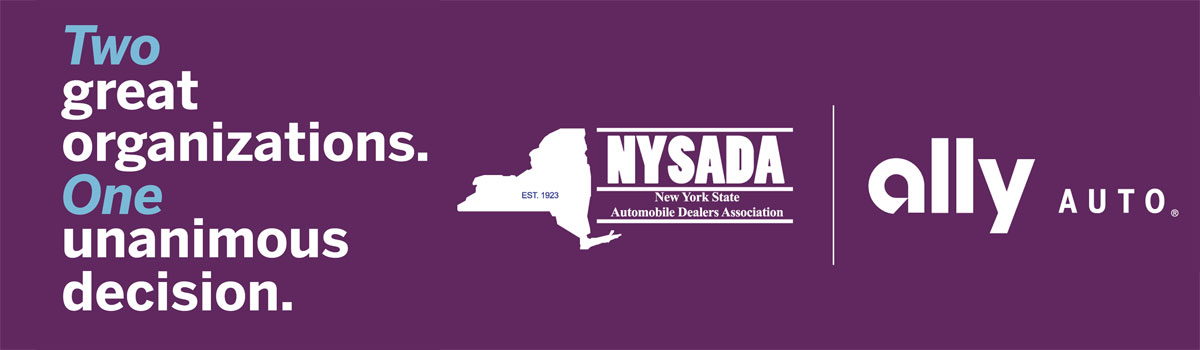 SCENARIO 3: PERSONALIZATION FOCUSED ON CONVERSION
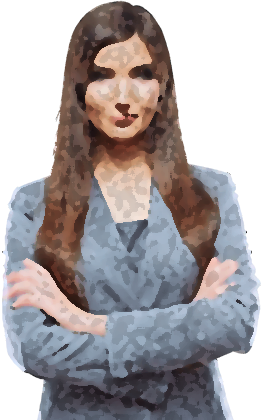 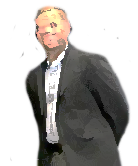 Systems / Data Available
Double Click Ad Data. Historical transactions for the last 3 years.
Campaign Data is only the basic sent/captured through analytics (i.e., Reading the  Campaign-ID transferred either as URL parameter or referrer-parameter).
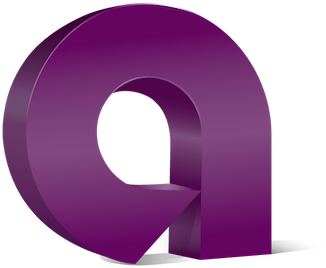 Organizational Structure
In house creative team of three people.
Full campaign creation process starting with dictated offers from a different  team.
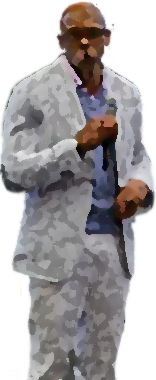 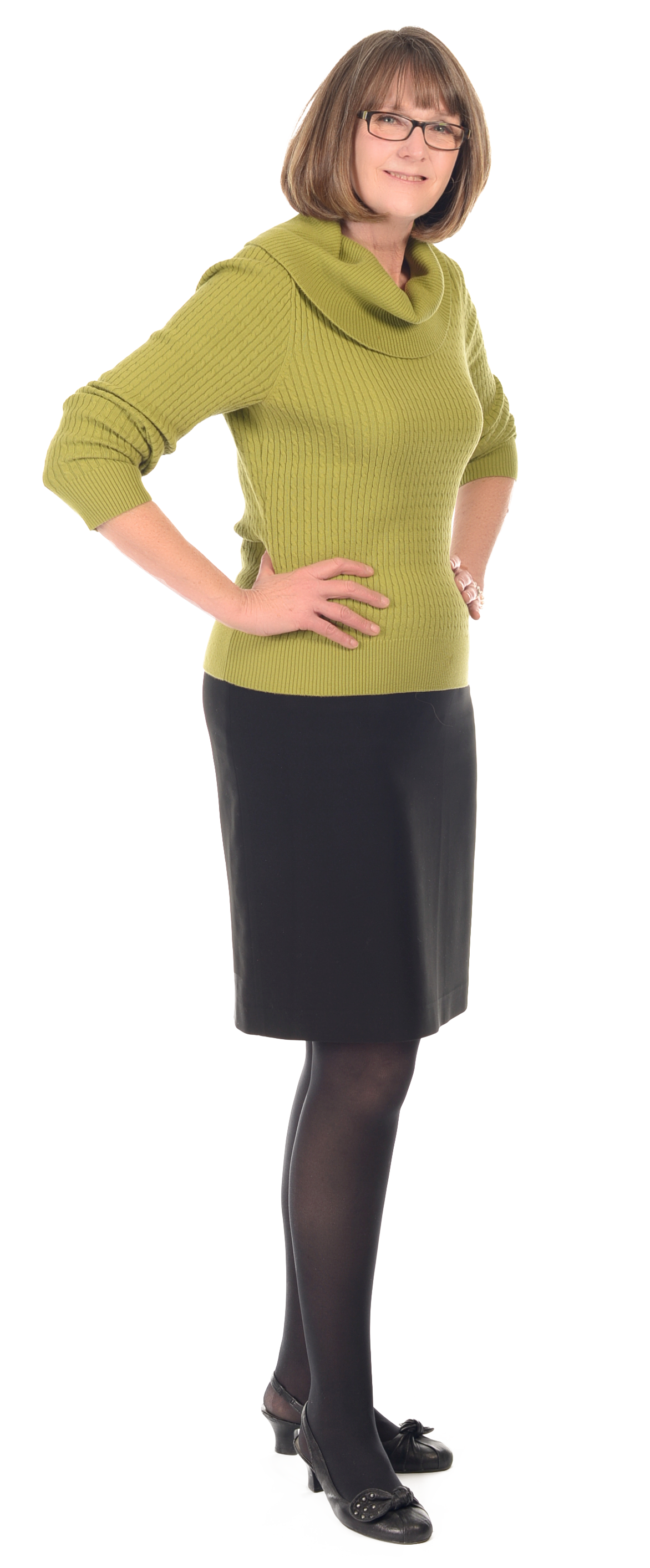 Adobe Products Owned or Purchased
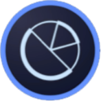 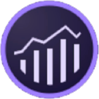 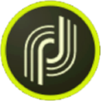 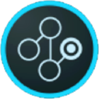 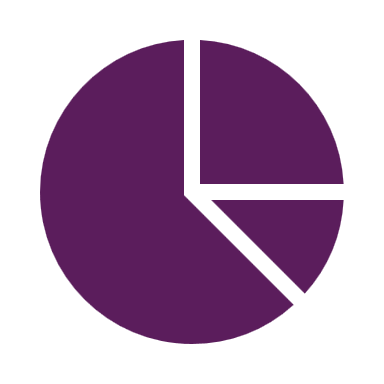 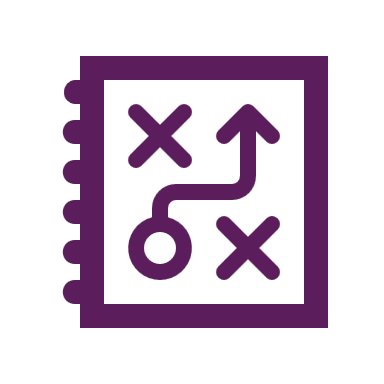 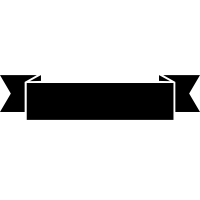 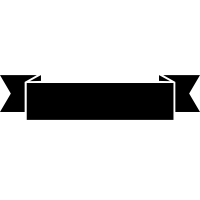 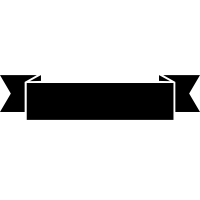 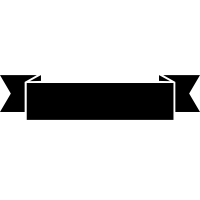 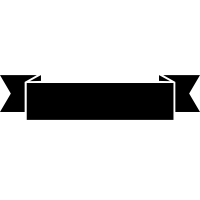 Organization Goals
Key Performance
Indicators (KPIs)
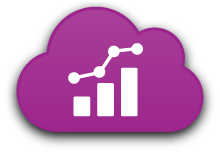 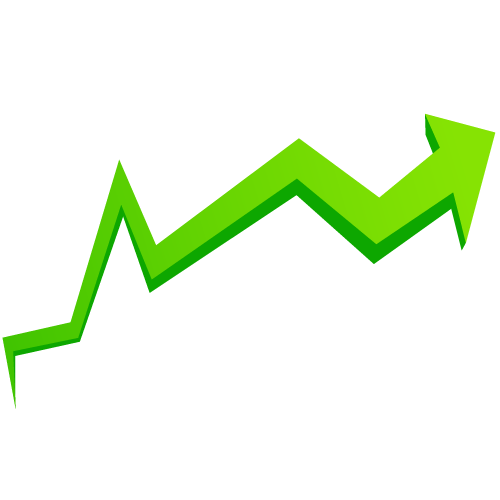 Revenue
Conversion Rate
First page conversions
Ad Performance towards visitors
Increase sales of supporting products
Leveraging marketing campaigns and promotions to reach capacity
Seamless cross device experience from ad targeting
CAMPAIGN STANDARD
ANALYTICS PREMIUM
TARGET PREMIUM
AEM
Other Technology Used in Enterprise
Interwoven for Website hosting
UNICA campaign management system for approvals and tracking.
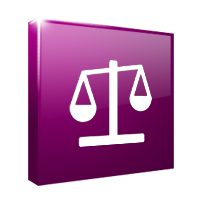 Advertising is not tied to marketing data.  Working with in house marketers, media managers, and analysts  to centralize ad buying and make ad buying more sophisticated using detailed audience profiles.

Multiple lines of business are new and are yet to be integrated.

Business model changed from High Value accounts to Acquisition of new accounts.
Content, Risks, and Issues:
Current Context Passed Along from Sales:
US-based company with several local language sites.  PII concerns for multiple countries compliance.

Does not currently do any targeted marketing.  Emails are all batch and blast.  Regular issues with sending the wrong email to the wrong customer, offers that don't work, etc. 

Adobe solutions purchased by marketing department.  Currently using A/B-Testing Tool to personalize the page according to the profile attributes (e.g. show specific visuals for persona group, personalize messages for male/female visitors).
Solve For:
Define appropriate KPIs that should be measured. Who are they going to target first to achieve increase sales? Note company does not have global personas established.

Optimize Acquisition activities for new and repeat customers..  Want to Prefill Forms at a Landing Page with the profile attributes to calculate an personalized offer.
Business Process for Campaign Creation
Advanced campaign process done through a third party system, UNICA for all approvals and storage of campaign data. Assets are in AEM, but UNICA needs performance data. Campaigns need significant approvals from multiple parties (like legal, rate management, etc.).
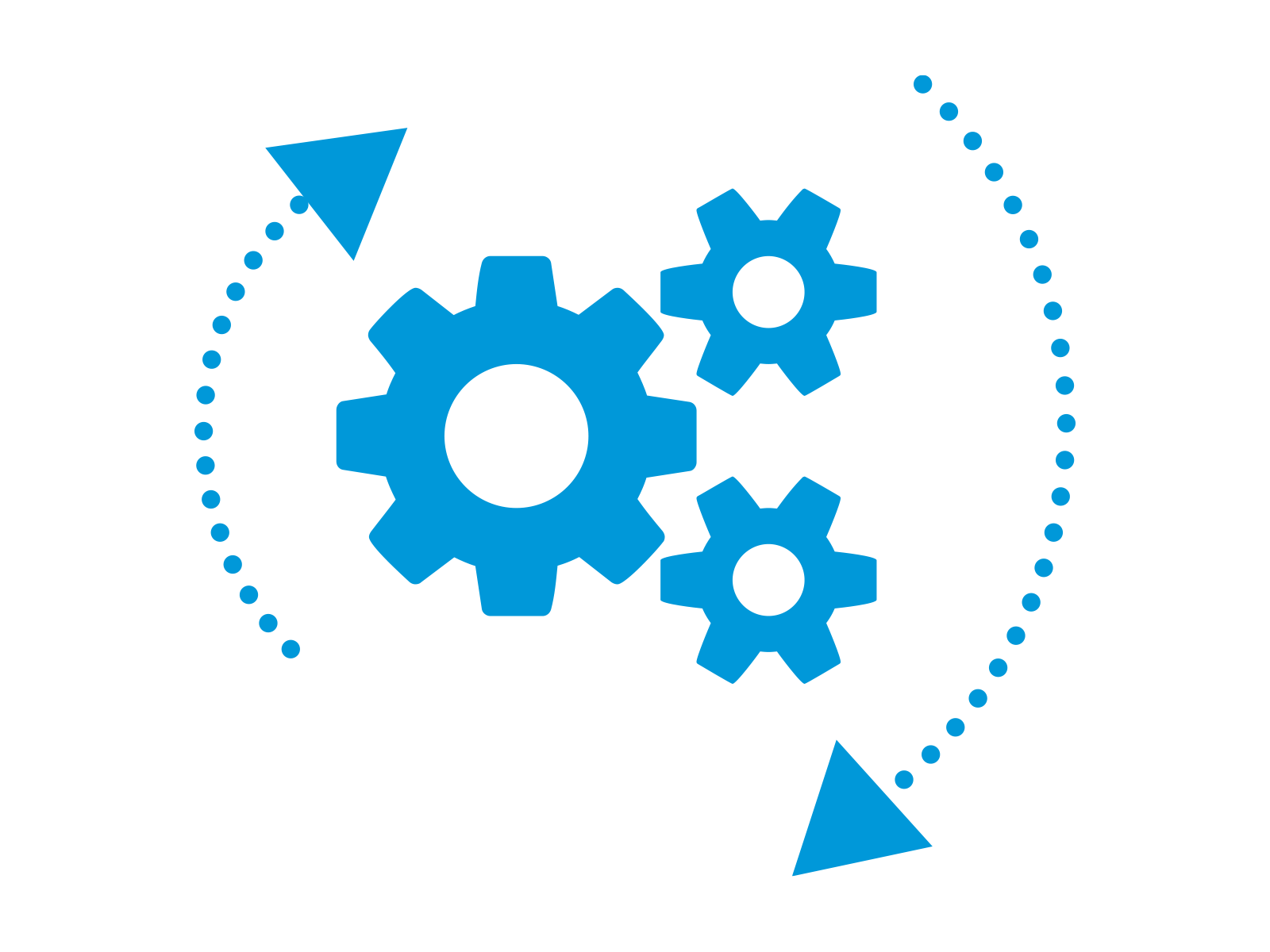 4
Core
Services
Content, Risks, and Issues